National Record Locator Service
Now and Next
The NRLS / Agenda
NRLS Overview
The Concept
The Data Model
The Interactions
BETA Scope
Beyond BETA
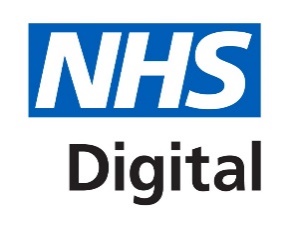 The NRLS / What and Why?
The National Record Locator Service (NRLS) will enable an authorised clinician, care worker and/or administrator, in any health or care setting, to access a patient’s information to support that patient’s direct care

This new national capability will aim to complement local digital initiatives (including shared care records) and enhance the level of digital maturity across Health and Care
Phase 1 aims to demonstrate this capability, testing the concept of cross border interoperability and crucially enabling the power of local shared care records (where they exist) to become woven into the NRLS fabric from the outset
The NRLS will point to care records from across local platforms and national services based upon common APIs for this to be retrieved and provided in a consolidated view
It is expected that organisations will connect to the NRLS using defined standards
NHS Digital intends for the NRLS to be accessible to all localities in 2018, opening up the possibility off achieving the ‘holy grail of interoperability’ in the months and years that follow
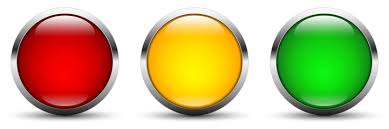 3
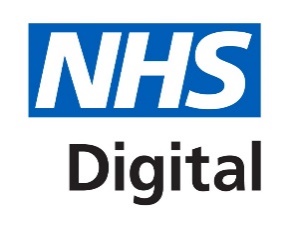 The NRLS / Aims and Objectives* (* to be further explored/agreed as part of beta)
NRLS Aims:
Build a national record index for data providers and consumers
Complement local initiatives, including integrating into existing clinical systems
Provide the underpinning technical capabilities (Digital Interoperability Platform) that will facilitate integrated care

NRLS Objectives:
To provide a national index to support the health AND [social] care system (e.g. store that record exists) in a chronological order
To provide a standardised pointer to the record as stored/listed within the index 
To point/locate records of various complexity (e.g. PDF, HTML, FHIR)
To provide cross border interoperability, transparency and real time information for the purposes of direct care
4
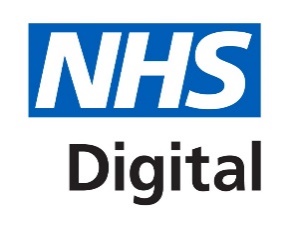 The NRLS / Building and Enabling Access
Part 1: National Record Locator Index (NRLI) – building the capability
Part 2: National Record Location Service (NRLS) – enabling the capability
NRLI & NRLS
Technical Underpinning Capability
NHS England Strategic Needs
5
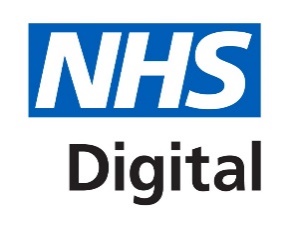 The NRLS / What are we trying to achieve?
NHS Digital is committed to:
Utilise already-existing national assets, including SCRa to facilitate accessible adoption of the NRLS
Set new standards and enable existing standards where they exist
Providing FHIR RESTful interface APIs, aligned with local and national thinking and priorities
6
6
The NRLS
Pointers
NRLS
Read
Write
The NRLS / Pointer Data Model
The NRLS / Querying for Pointers
NRLS
Read
The NRLS / Consumer Organisations
Consumers
The NRLS / Maintaining Pointers
NRLS
Write
The NRLS / Provider Organisations
Providers
The NRLS / BETA Focused Scope
The NRLS / Beyond BETA
The NRLS / To Recap
The NRLS stores Pointers created by Organisations
The NRLS allows Organisations to search these Pointers
A Pointer is a constrained FHIR DocumentReference
 Connection and Authorisation is handle through SSP standards utilising MutualAuth, ASIDs and Interaction IDs
BETA will be released in just a few months
Consumers could retrieve records using Pointer Data
Beyond BETA NHS Digital aim to help facilitate record retrieval where National Standards are used